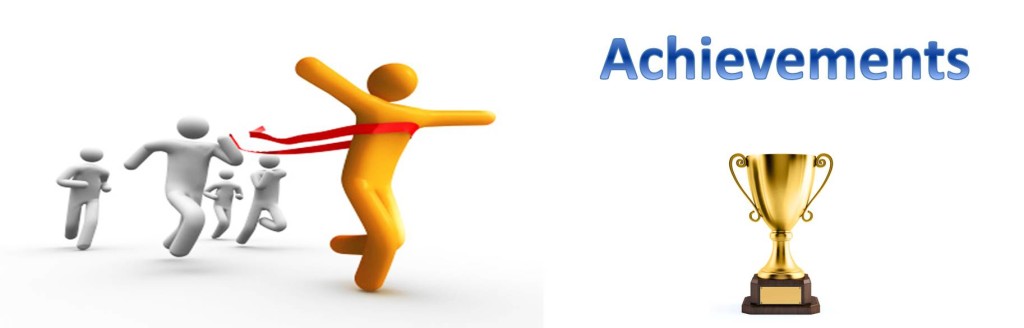 Achievements
Friday 17th March 2017
Broadlie
Aaron received badges from Cubs

Cody was awarded a swimming badge

Eilidh won a football trophy
Kingston
Amy passed her level 7 gymnastics
Abigail also passed her level 7 gymnastics
Molly was awarded Brownie badges
Emily achieved 6 Brownie badges
Hannah passed level 9 and 10 in Ice Skating
Max was awarded his disability badge in Cubs
Harelaw
Kyla was awarded 3 Brownie badges
Caldwell
Iris was awarded a certificate for dancing

Isabella received Brownie badges including her promise badge
Netball Team
We also had a special team achievement as our netball team represented our school at an Eastwood cluster tournament.